Status of SBN’s Ground-based Surveys Archive
DPS Meeting 2023
Eric E. Palmer
Catalina Sky Survey
Active survey 
4-5 telescopes each clear night, ~7 TB/month
Established a pipeline to process current and historical data
Current:  Was active Jan 20, 2022 until Monsoons (for software upgrade)
Receive 100-200 MB/day
Historical:  Jan 2020 to present
Can process 50 GB/day
Paused since monsoons to upgrade software
Almost ready - Internal review
Archived:  111 TB out of 377 TB
On hold
PSI had major IT failure.  All data is safe, but equipment used for processing was lost
Catalina Sky Survey - Future
Kitt Peak 90" Bok Telescope (ongoing CSS observations) 
May 2023
 Siding Spring 0.5m Uppsala Schmidt (operated by CSS 2003-2013) 
August 2023 
Mt. Lemmon 0.8m Schulman telescope 
Nov. 2023; pending telescope and instrument improvements

CSS may add other telescopes
NEAT - Near Earth Asteroid Tracking
Background
A collaborative effort with the United States Air Force (USAF) 
 December 1995 - 2007
Previously Archived one portion (2TB)
Currently working on the remainder (NEAT/QUEST)  
Volume:  50 TB
Maui MSS, Part 3 of Palomar Tri-Cam, Palomar QUESET
Review Status:   4th volume received and 3 passed validation
8TB disks sent from JPL regularly. Expecting 3-4 more deliveries.
Spacewatch
Description:  
0.9m Mosaic Camera Survey began in March 2003 - 2016 
Goal of discovering near-Earth asteroids by surveying the sky mainly within 15 degrees of the ecliptic.
Archived
Mosaic data - Complete:  30 TB
In progress
1.8 m follow-up — 2011-2022
Sample internal reviewed:  12 TB
Drift scans:  < 1TB
LONEOS
The LONEOS data have been recovered from disk storage and magnetic tape
Dates:  1998-2011
Currently:  Available as-is. 
Available at SBN, see the readme.txt file for more details. 
R&A has been funded through a NASA YORPD 2021 grant
PI:  Ed Tedesco
Volume:  13 TB
Status
Review of a sample held January 4
Delta review scheduled for October 18 (includes additional data)
When the year is finished, no more work will be done
Data Storage
Prime
All data is “on-line” and directly accessible
No cost or download limits
Backup copy (per requirements)
Stored in “Glacier” with Amazon Web Services
This has a cost for egress
Only for repopulating primary system
Long term copy
NSSDCA - NASA’s long term archive at Goddard Spaceflight Center
Radar
Arecibo Doppler Radar Spectra sample data review held February 8
In liens resolution (includes all the data)
Raw Goldstone SSR Radar Data review held February 10
In liens resolution, delta review required
Web Access
CATCH is primary tool
https://catch.astro.umd.edu
Web:  
https://sbn.psi.edu/pds/archive/surveys.html
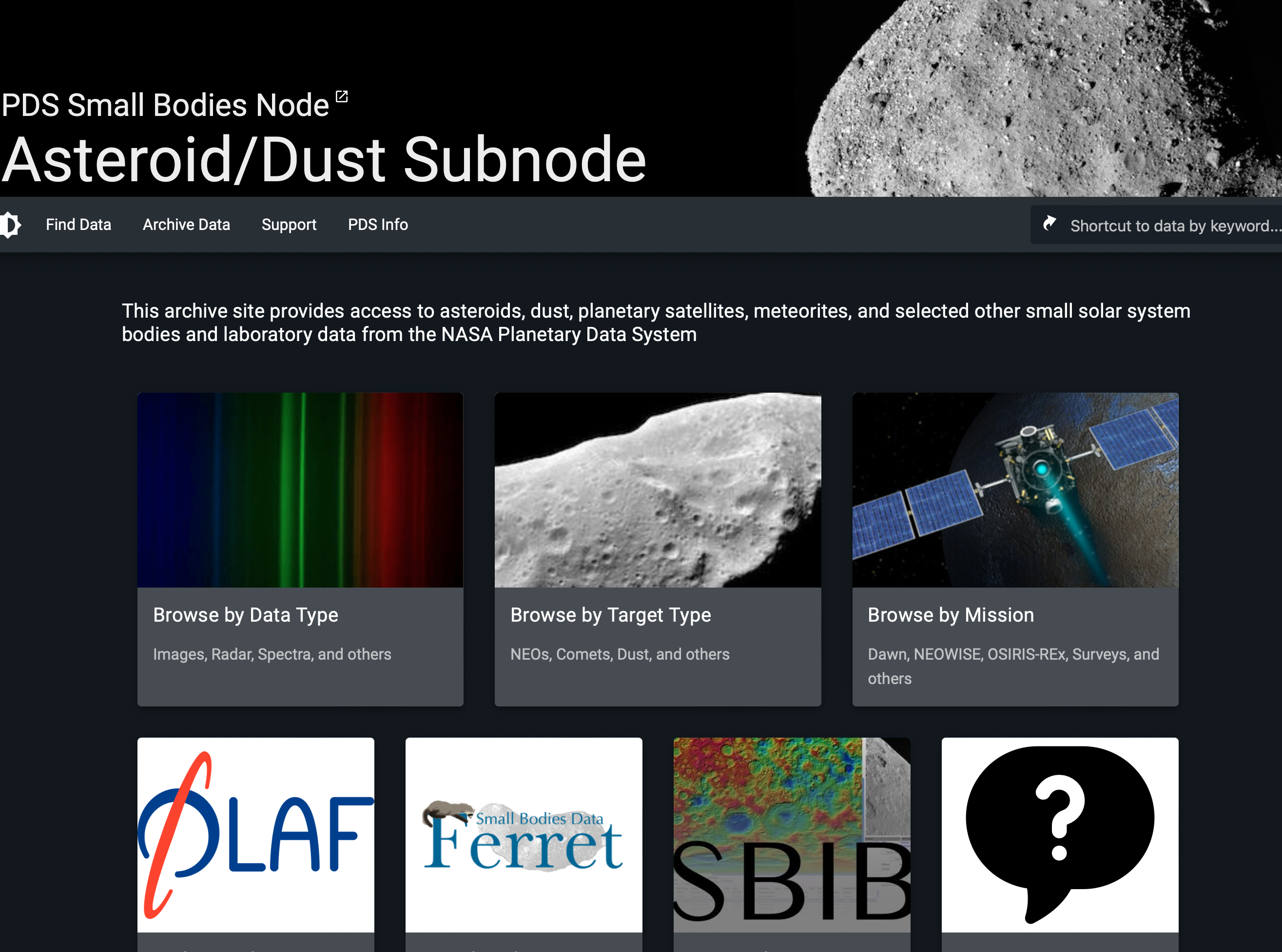 Web Access
Basic web browse capability
https://cssdb.psi.edu/
Directly pulled from submitted data
Feedback - Is this a requirement?  Consistent?
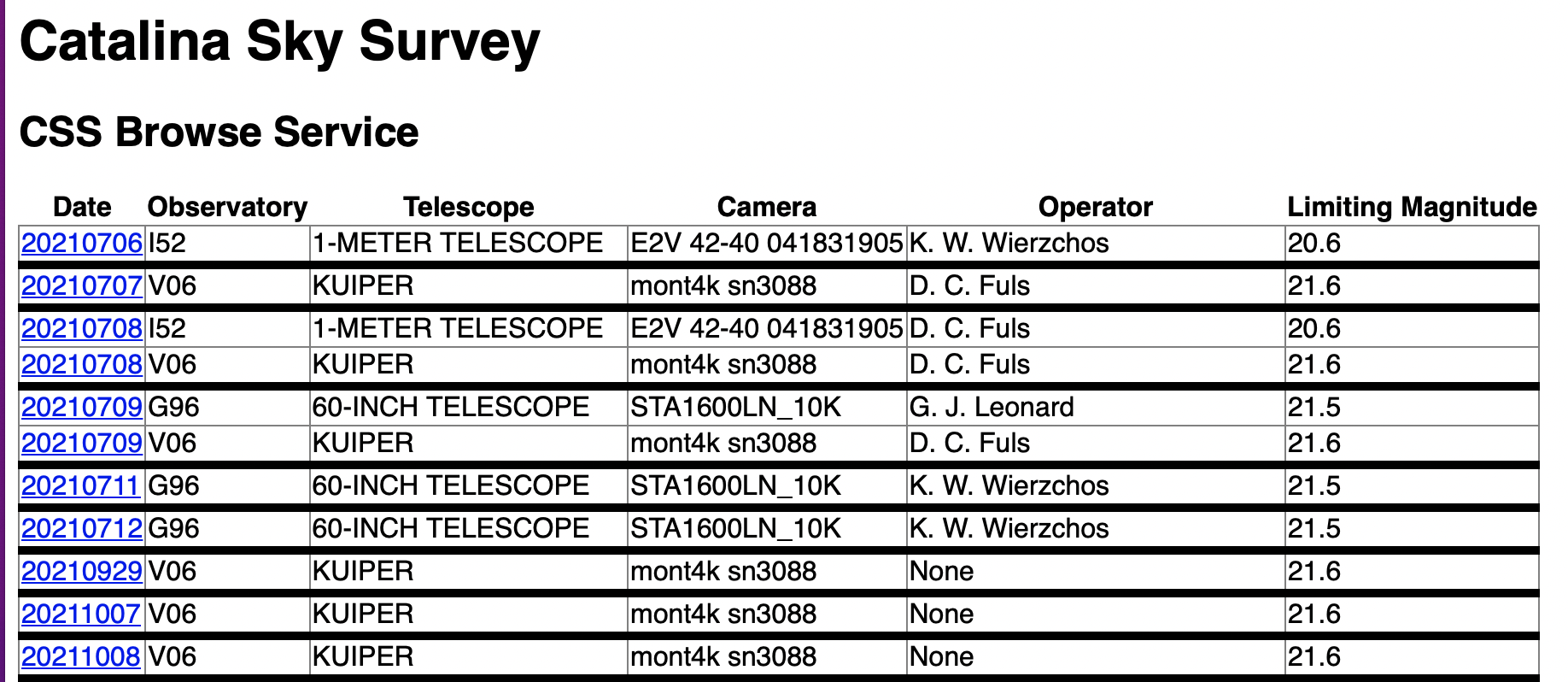 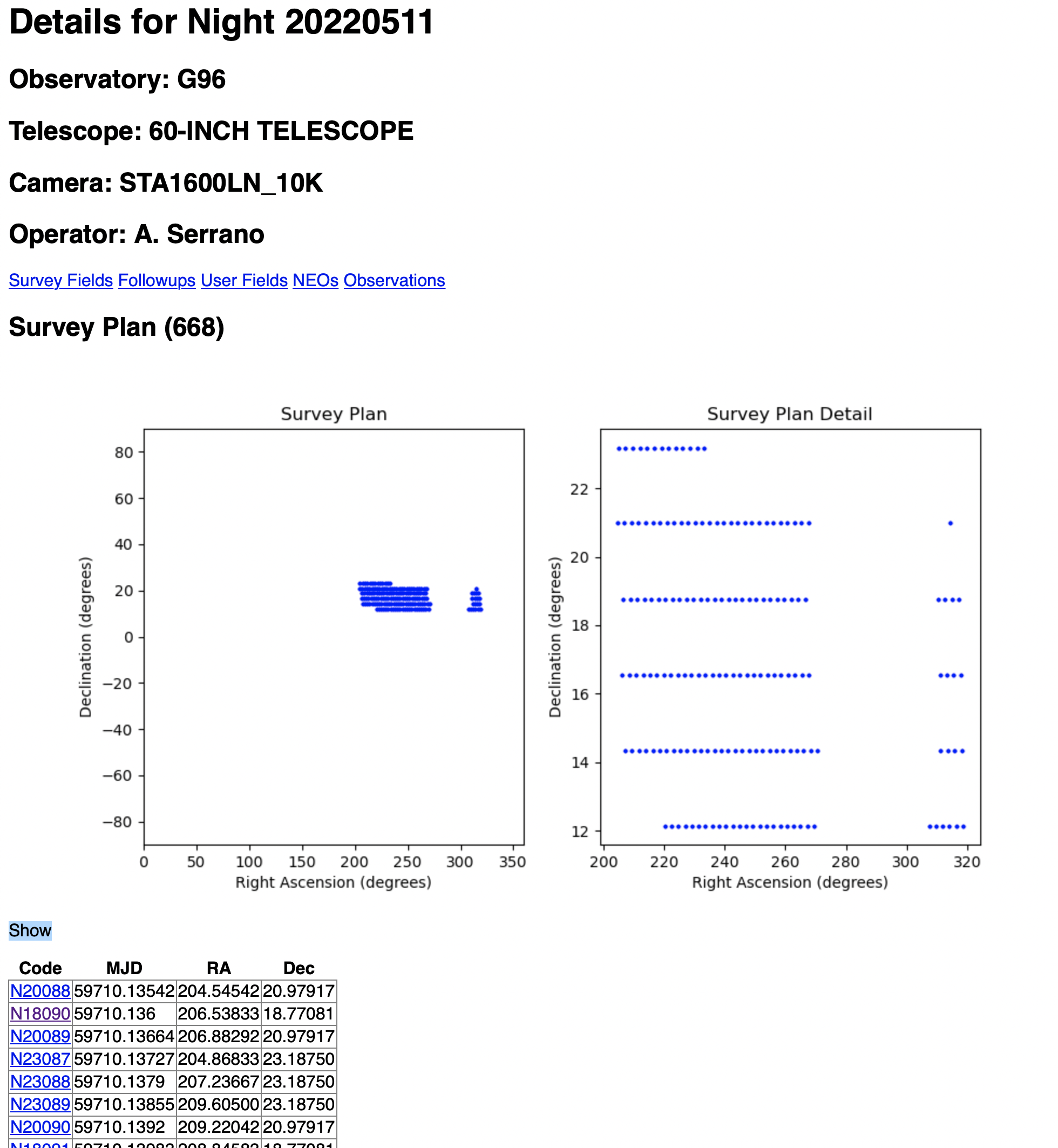 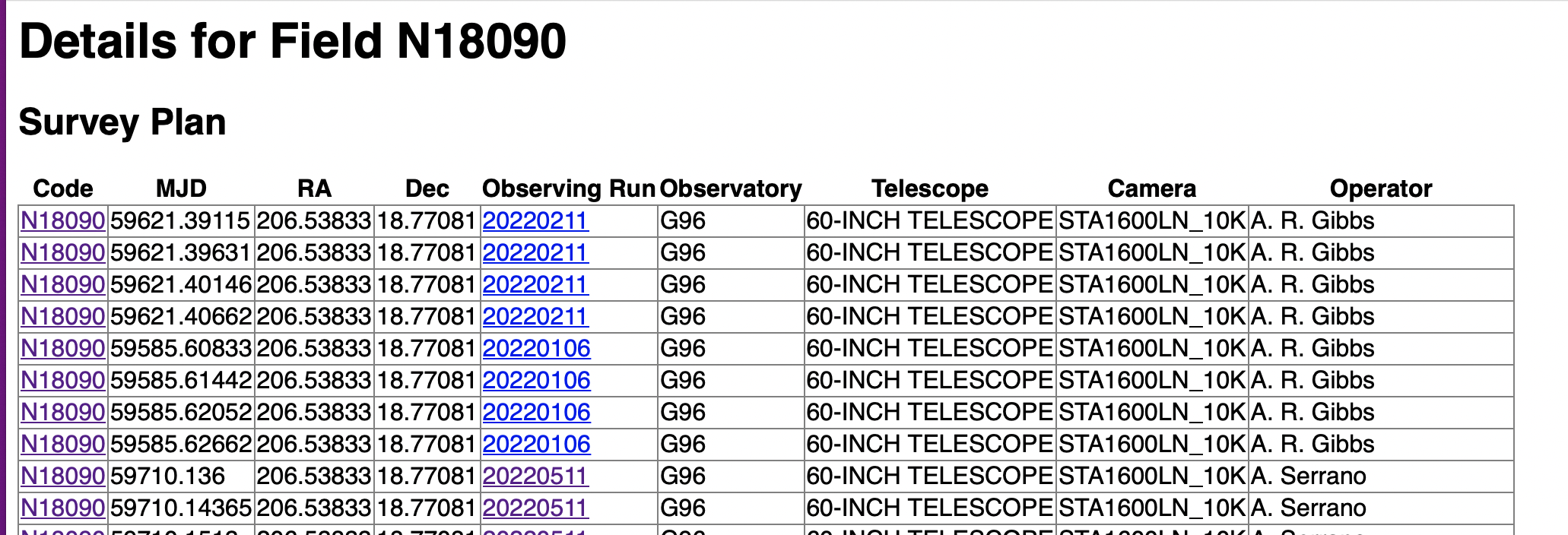 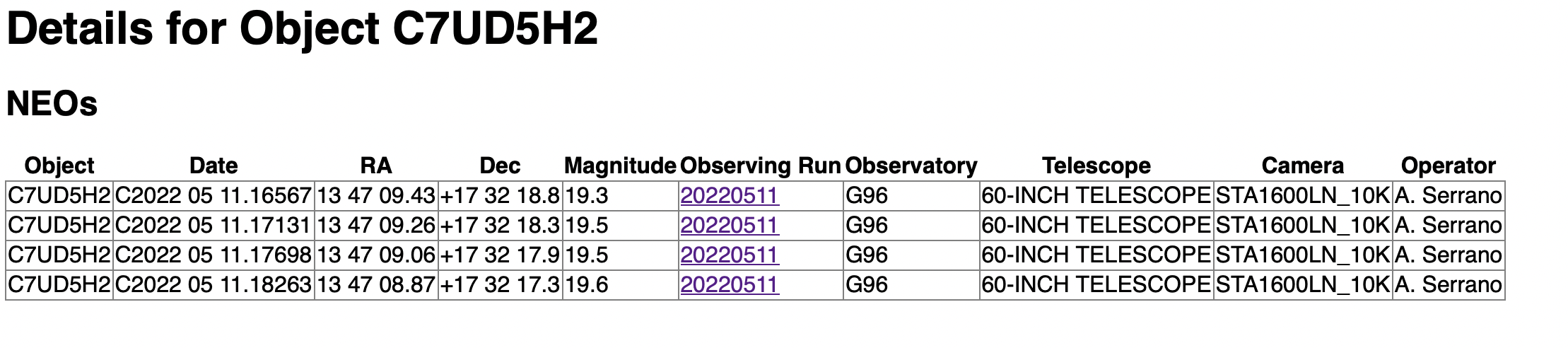